সবাইকে শুভেচছা
সবাইকে শুভেচছা
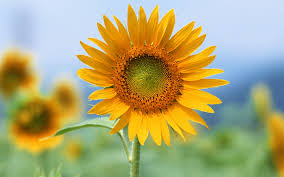 শিক্ষক পরিচিতি
রাবেয়া সুলতানা
সহকারি শিক্ষক
বড়ালী সরকারি প্রাথমিক বিদ্যালয়
ফরিদগঞ্জ,চাঁদপুর ৷
শ্রেণিঃ।৪র্থ
,বিষয়ঃবাংলাদেশ ওবিশ্বপরিচয়
,পাঠঃশ্রমের মর্যাদা
,পাঠ্যাংশঃ১ শ্রমজীবী  …(সমাজের……..শ্রমিক)।পৄষ্ঠা ৭৬
শিখনফলঃ

৬ ১.১ শ্রমের গুরুত্ব বলতে পারবে।
৬.৩.১নিজের হাতে কাজ করার গুরুত্ব উল্লেখ করতে পারবে।
৬.৩.১ দুই তিন ধরনের পেশাজীবীর কাজের বর্ণনা দিতে পারবে।.
আবেগ সৃষ্টিঃ
নিজের হাতে কাজ কর্‌ কাজ তো ঘৃনার নয়’’’’’’’’
কাজের মাঝে হয় মানুষের সত্য পরিচয়।
পাঠেরপূর্ব জ্ঞান যাচাইঃ
১।পেশাজীবী বলতে কী বুঝ?
২। তিনটি পেশার নাম বল।
পাঠ  ঘোষনাঃআজকের পাঠ শ্রমের মর্যাদা
তিনটি পেশাজীবীর ছবি দেখিয়ে একা চিন্তা করে দলে আলোচনা  করে বলতে দেব।
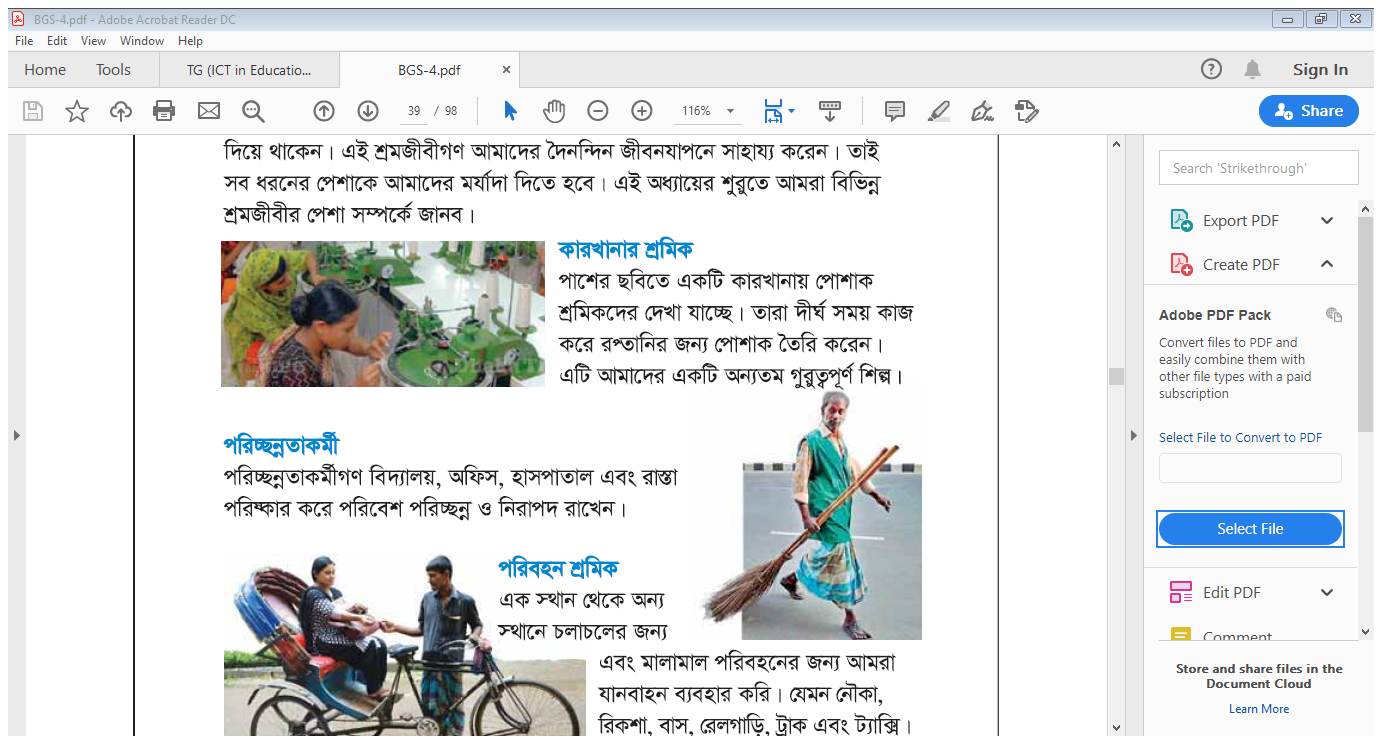 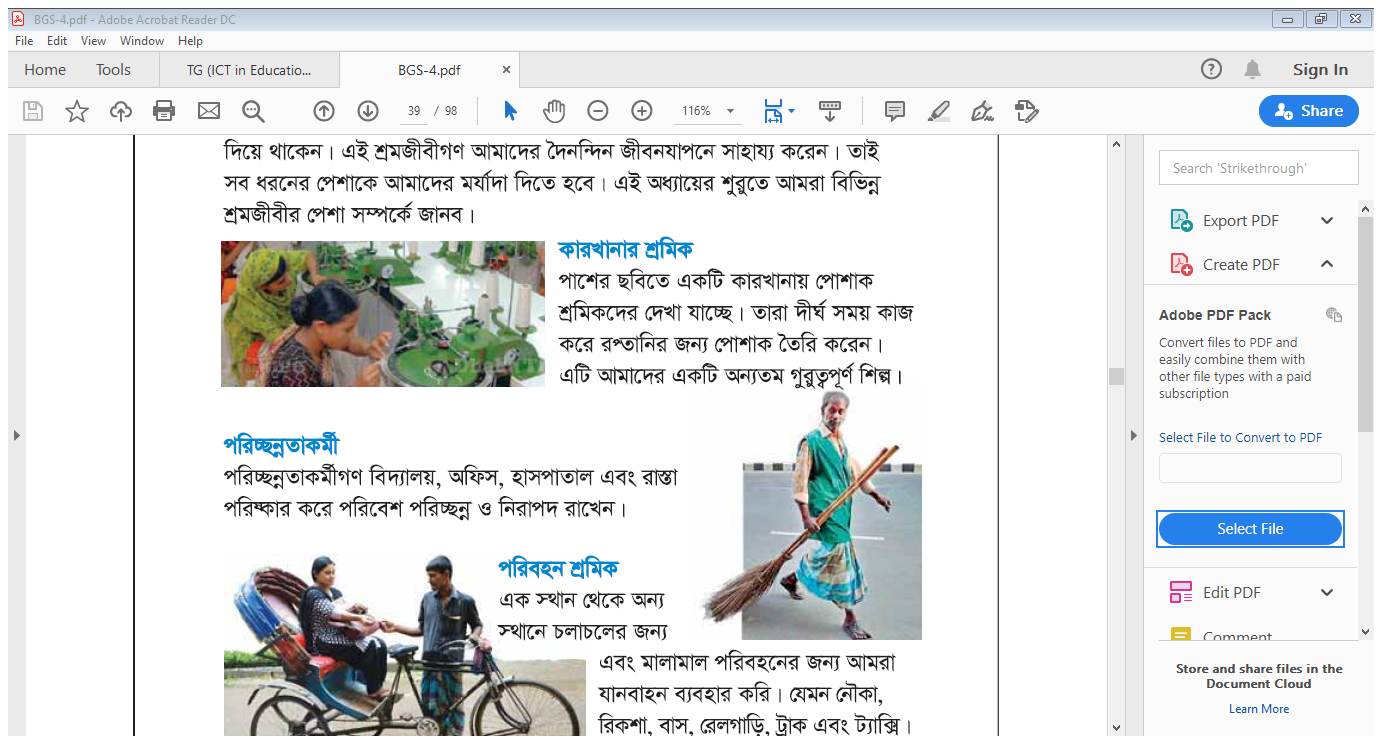 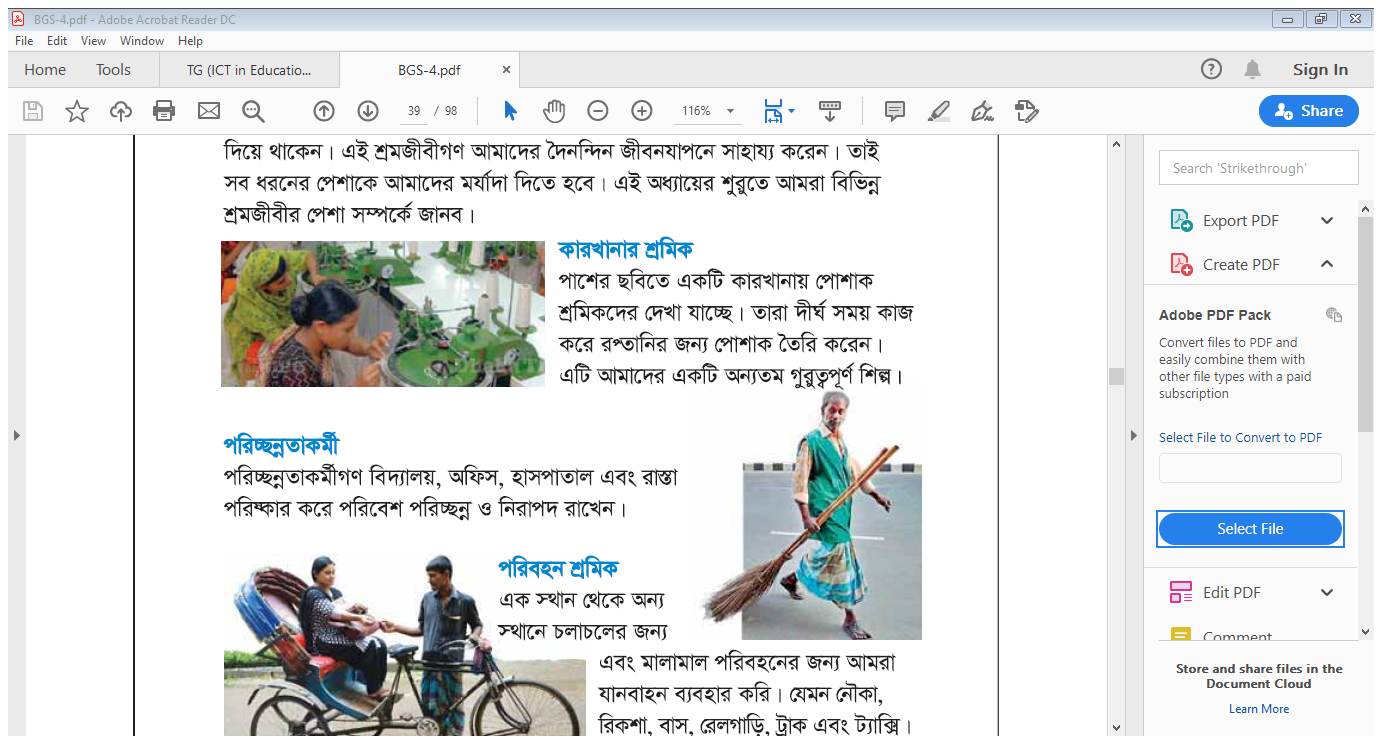 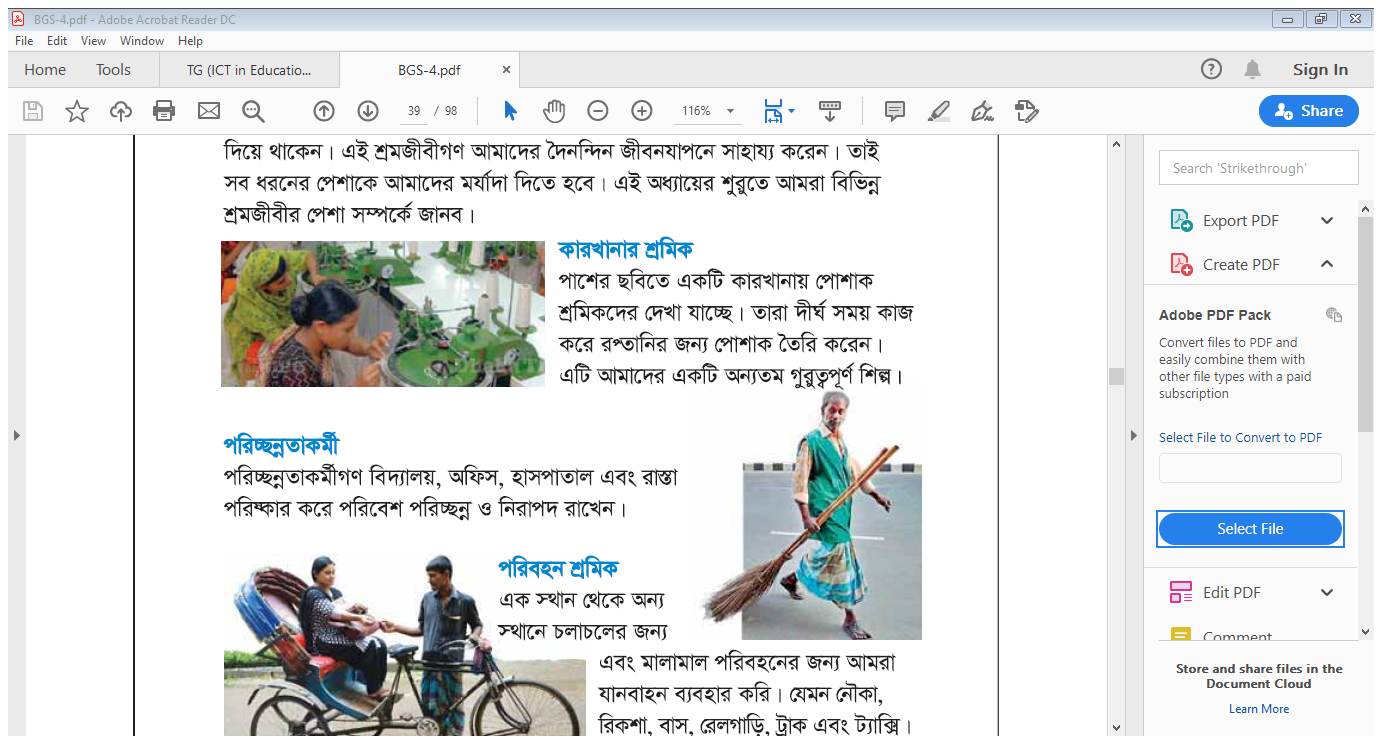 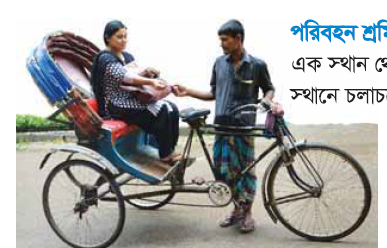 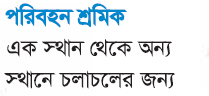 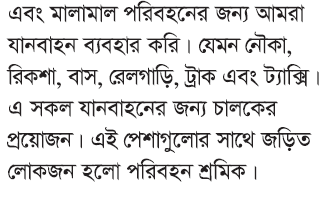 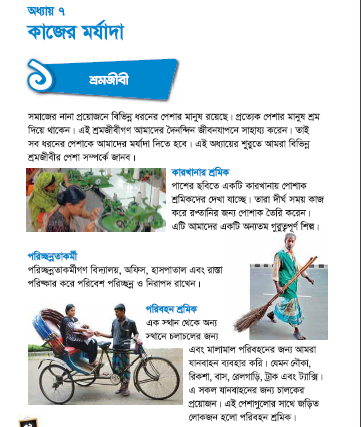 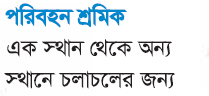 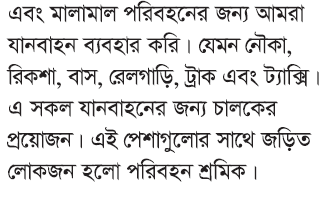 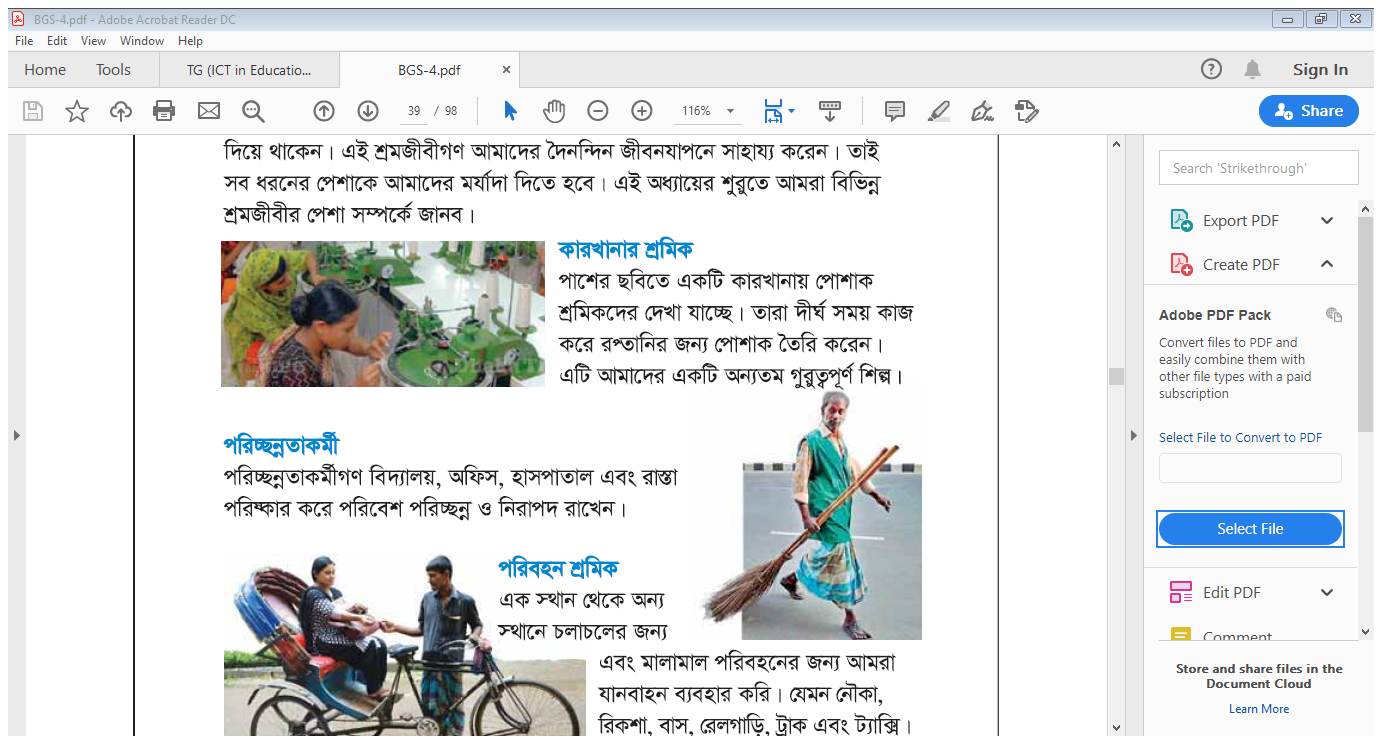 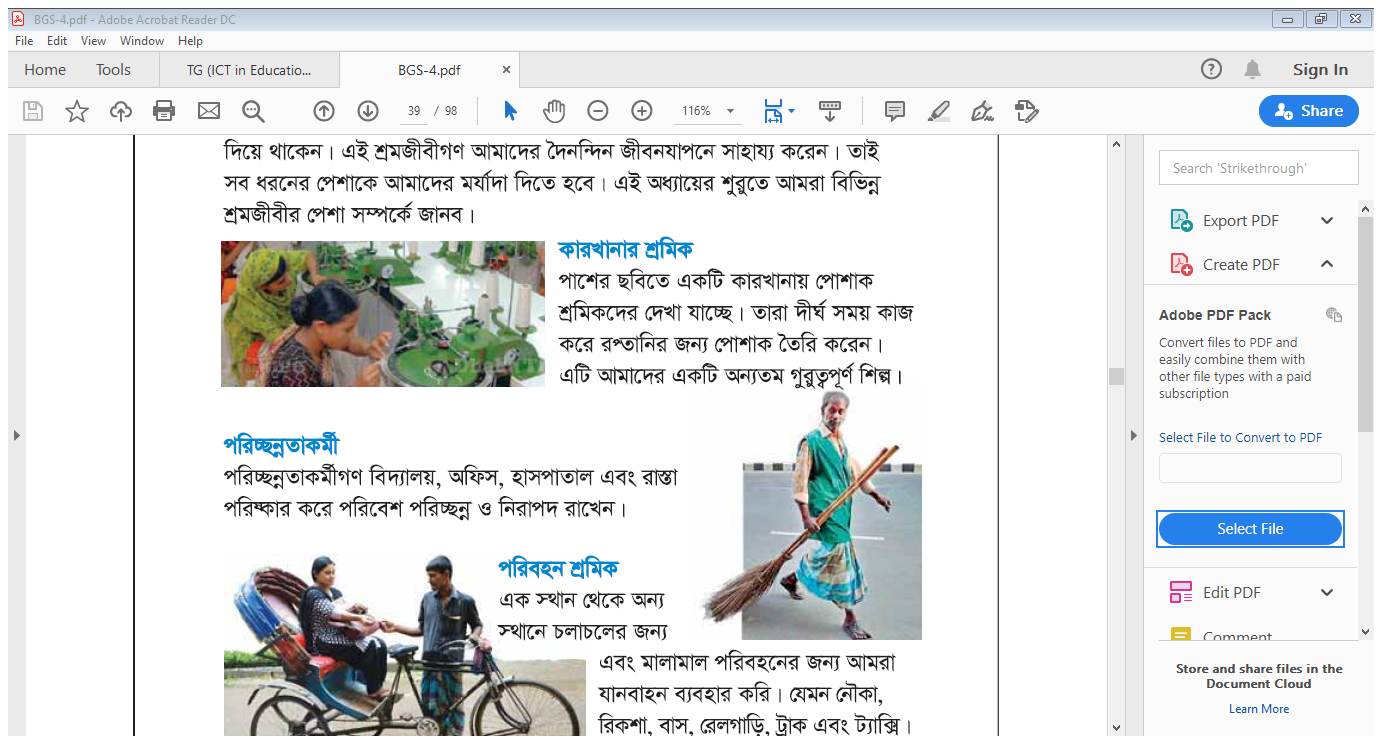 মূল্যায়নঃ১।পরিচ্ছন্নতা কর্মীর কাজ কী?
              ২।পরিবহন শ্রমিকের কাজ কী?
              ৩।কারখানা শ্রমিকের কাজ কী?
সবাইকে ধন্যবাদ জানিয়ে পাঠ সমাপ্তি ঘোষনা করব।
l